USAID
UNITED STATES AGENCY FOR INTERNATIONAL DEVELOPMENT
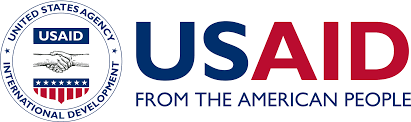 INTRODUCTION
The United States Agency for International Development (USAID) is an independent agency of the United States federal government that is primarily responsible for administering civilian foreign aid and development assistance 
USAID is the lead U.S. Government agency that works to end extreme global poverty and enable resilient, democratic societies to realize their potential
USAID was subsequently established by the executive order of President John F. Kennedy, who sought to unite several existing foreign assistance organizations and programs under one agency.
USAID became the first U.S. foreign assistance organization whose primary focus was long-term socioeconomic development.
ORGANIZATION
USAID is organized around country development programs managed by resident USAID offices in developing countries ("USAID missions"), supported by USAID's global headquarters in Washington, DC.
GOALS
USAID's decentralized network of resident field missions is drawn on to manage U.S. Government (USG) programs in low-income countries for a range of purposes
Disaster relief
Poverty relief
Technical cooperation on global issues, including the environment
U.S. bilateral interests
Socioeconomic development
USAID’S WORK
Promote broadly shared economic prosperity; 
Strengthen democracy and good governance; 
Protect human rights; 
Improve global health, Advance food security and agriculture;
 Improve environmental sustainability;
 Further education; 
Help societies prevent and recover from conflicts; 
Provide humanitarian assistance in the wake of natural and man-made disasters
PROJECTS
The US has been assisting in a no. of projects designed o improve the health of India’s people. These are:
Malaria eradication
Medical education
Nursing education
Health education
Water supply and sanitation
Control of communicable disease
Nutrition 
Family planning
REFERENCES
https://en.wikipedia.org/wiki/United_States_Agency_for_International_Development#USAID_field_missions
https://www.slideshare.net
Park’s textbook of Preventive and social medicine (23th Edition)
THANK YOU